CATÁLOGO DE PRODUCTOS
EXTREMPRODUCTS
ÍNDICE
PRODUCTOS DE ALIMENTACIÓN
    1.1. Embutidos
     1.2. Dulces 
 PRODUCTOS DE ARTESANÍA
      2.1. Jabones
 PRODUCTOS TEXTILES
      3.1. Bolso vaquero
PRODUCTOS DE BISUTERÍA
      4.1. Collares
      4.2. Pulseras 
PRODUCTOS DE DECORACIÓN 
      5.1. Mini pizarras
      5.2. Marcapáginas
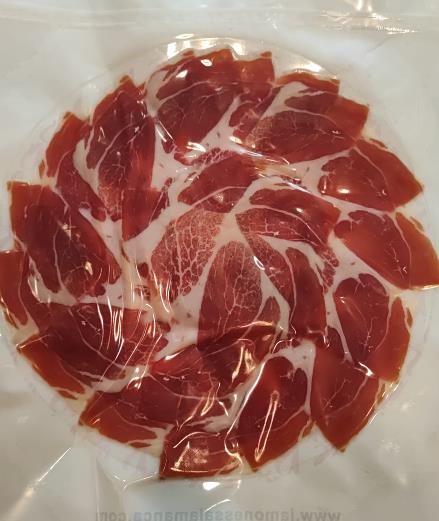 EMBUTIDOS
Jamón y lomo. 
Sobres de jamón y lomo ibérico perfectos para disfrutar en el desayuno, comida, merienda y cena. 
Precio: 9€/100g.





*Sin gastos de envío incluidos
jamón
lomo
DULCES
Perrunillas.
Dulce extremeño hecho con manteca, harina, azúcar, huevo, anís dulce y ralladura de limón.
Precio: 5€/400g.





*Sin gastos de envío incluidos
Jabones.
Jabón puro natural hecho con glicerina, jabón verde, aceite corporal y agua destilada.
Precio: 2.50€/ud.







*Sin gastos de envío incluidos
Bolso vaquero.
Bolso hecho de tela vaquera.
Precio: 10€/ud.








*Sin gastos de envío incluidos.
Collares.
Collares hechos manualmente.
Precio: 3,50€/ud.








*Sin gastos de envío incluidos.
PULSERAS
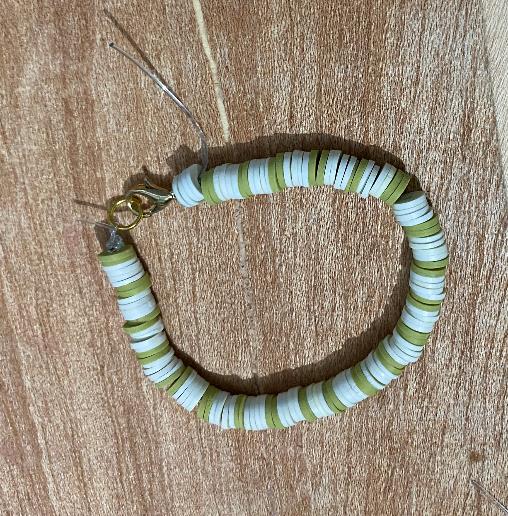 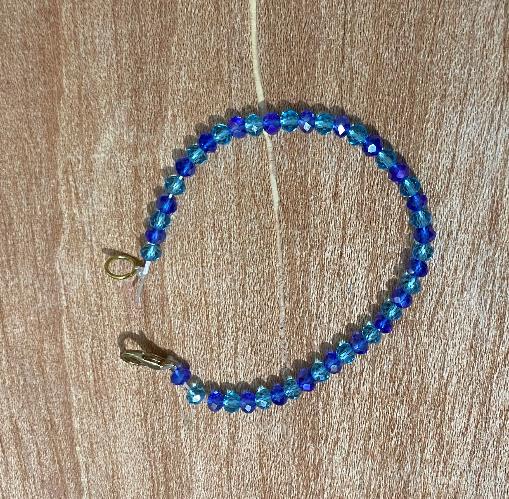 Pulseras de abalorios, de bolitas y mixtas.
Pulsera manuales hechas con bolitas, abalorios y mixtas (hecha con bolitas y abalorios). 
Precio: 2,50€/ud.




*Sin gastos de envío incluidos.
Pulsera de abalorios
Pulsera de bolitas
Pulseras mixtas
Mini pizarras.
Mini pizarras de 13x18cm hechas con madera.
Precio: 5€/ud.







*Sin gastos de envío incluidos.
Marcapáginas.
Marcapáginas hechos con imánes perfectos para poner en los libros y que no se despeguen.
Precio: 3,50€/ud. 







*Sin gastos de envío incluidos.